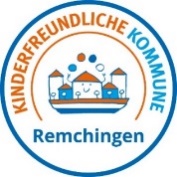 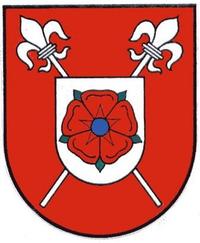 Kindergesundheitswochen: 
Familienfreundliche Gemeinde- und Stadtentwicklung
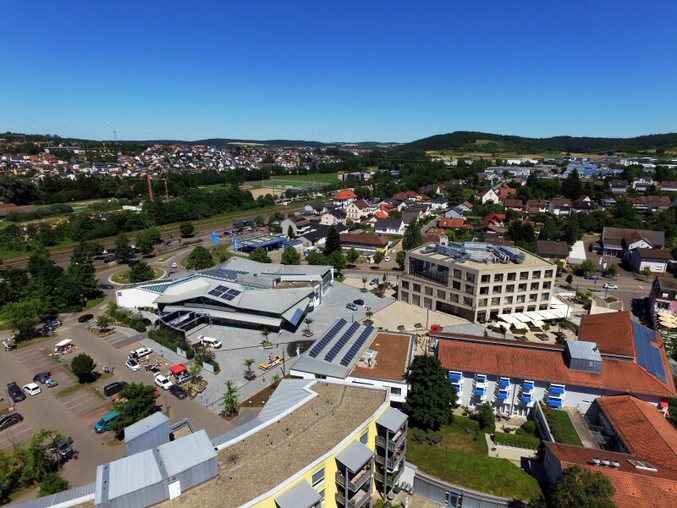 Zahlen und Fakten:
Gesamtfläche: 24,06 km²
4 Ortsteile + 1 Siedlung
Einwohner: ~12.000
10 Kindergärten
3 Grundschulen
3 weiterführende Schulen
1 SBBZ
Remchingen- es führt kein Weg daran vorbei!
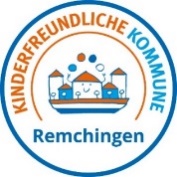 Ziel einer Kinderfreundlichen Kommune: 
Umsetzung der Schwerpunktthemen der UN-Kinderrechtskonvention
Vorrang des Kindeswohls
Schaffung kinderfreundlicher Rahmenbedingungen
Beteiligung von Kindern und Jugendlichen
Bereitstellung von Informationen zu den Kinderrechten
Definition lt. UN-KRK:Kind ist, wer das 18. Lebensjahr noch nicht vollendet hat
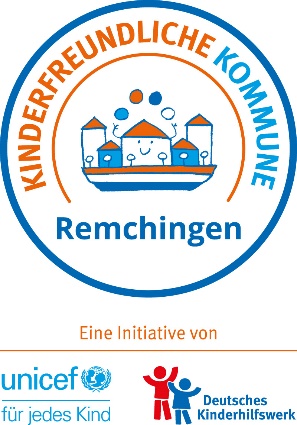 Siegelvergabe durch den Verein Kinderfreundliche Kommune e.V. Träger des Vereins sind das Deutsche Kinderhilfswerk + UNICEF Deutschland
Kommune durchlaufen zwei Zertifizierungsphasen von je 3 Jahren 
Ziel ist danach die Entfristung des Siegels
Remchingen wurde 2017 als 8. Kommune bundesweit erstmals gesiegelt
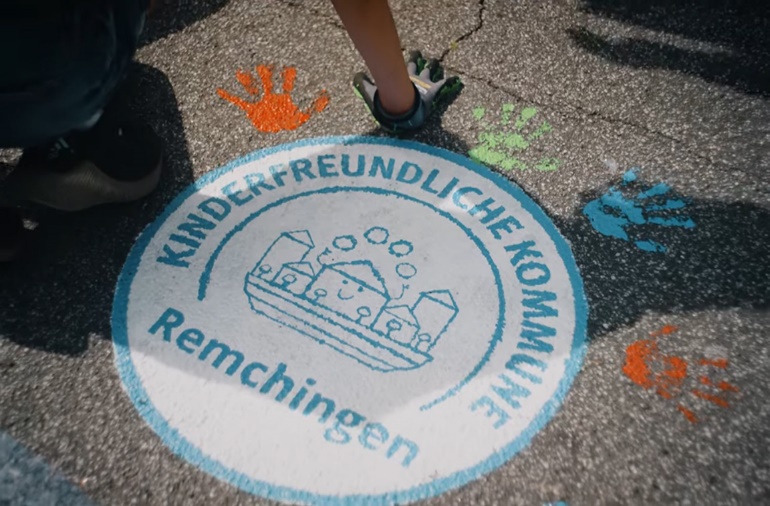 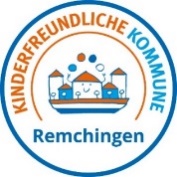 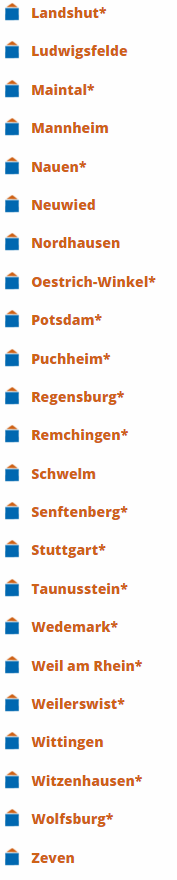 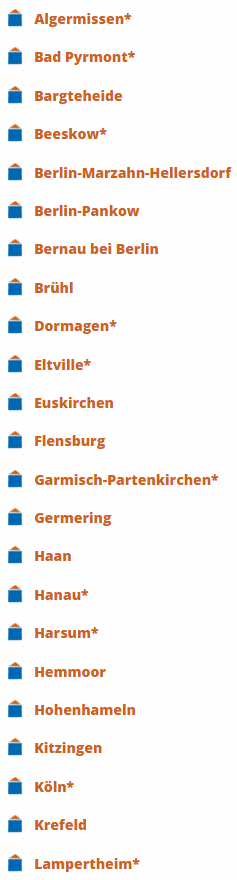 Kinderfreundliche Kommunen in Deutschland. Stand 10/2022
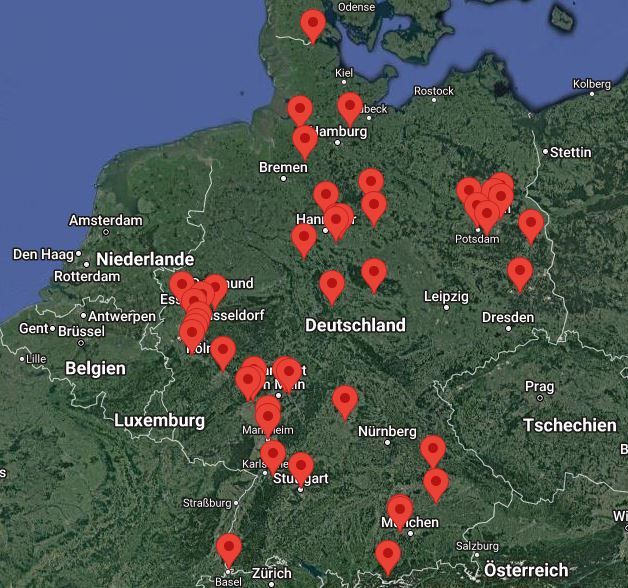 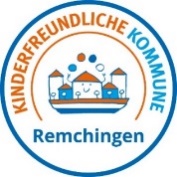 Kinderfreundliche Kommunen- eine internationale Initiative 
Child Friendly Cities weltweit:
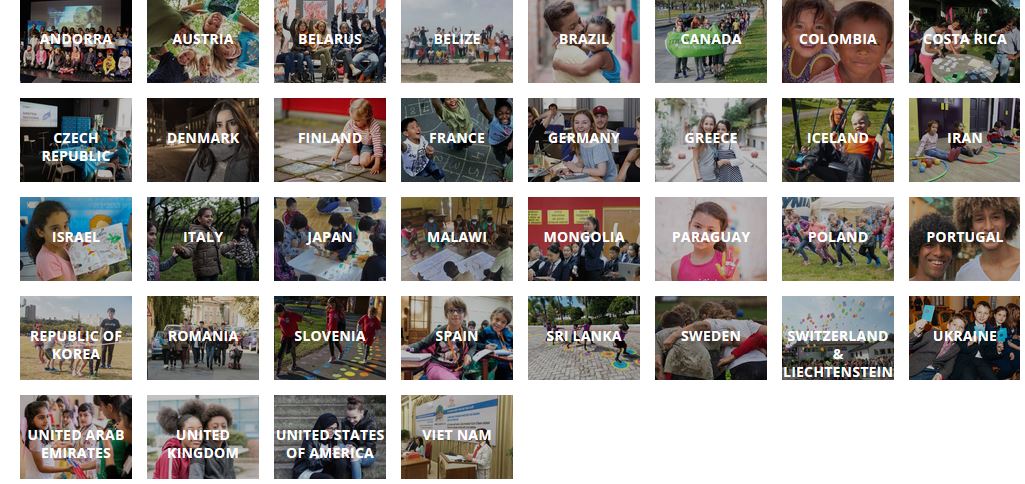 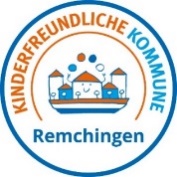 Der Weg zur Kinderfreundliche Kommune:
Gemeinderat stimmt für Teilnahme am Programm
Analyse: Wie kinderfreundlich ist Kommune nach Maßstäben der UN-KRK?
Kommune erhält Empfehlungskatalog
Entwicklung Aktionsplan unter Einbeziehung der Kinder/ Jugendliche/ Akteure in Kitas + Schulen/Verwaltung/ Gemeinderat 
Gemeinderat beschließt Aktionsplan
Nach Prüfung und Zusage durch Verein: Verleihung des Siegels
Realisierung der Maßnahmen
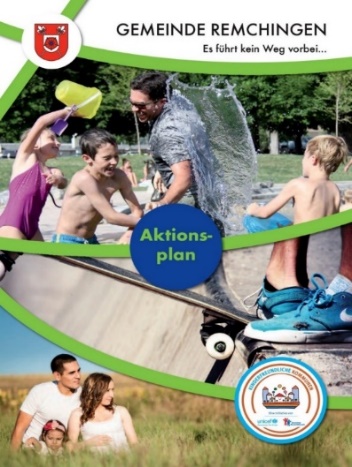 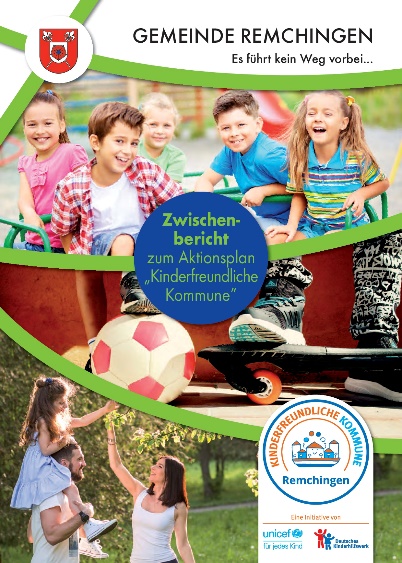 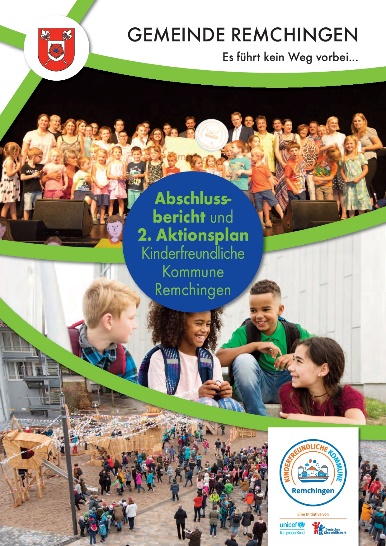 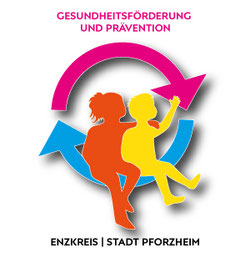 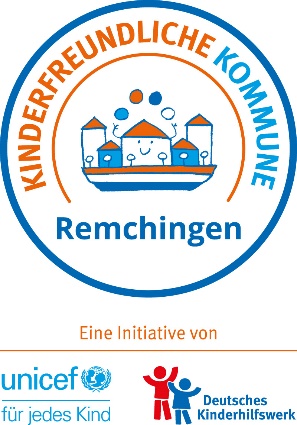 Gemeinsame Ziele
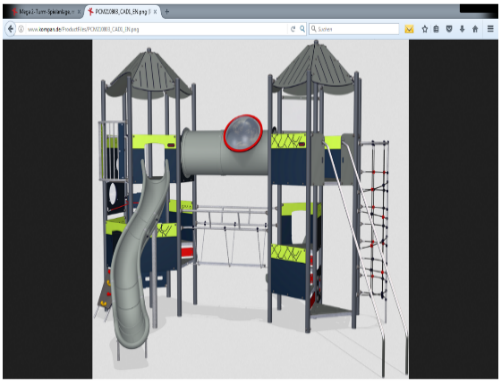 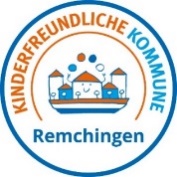 Praxisbeispiel: Buchstabenspielplatz vor dem Rathaus
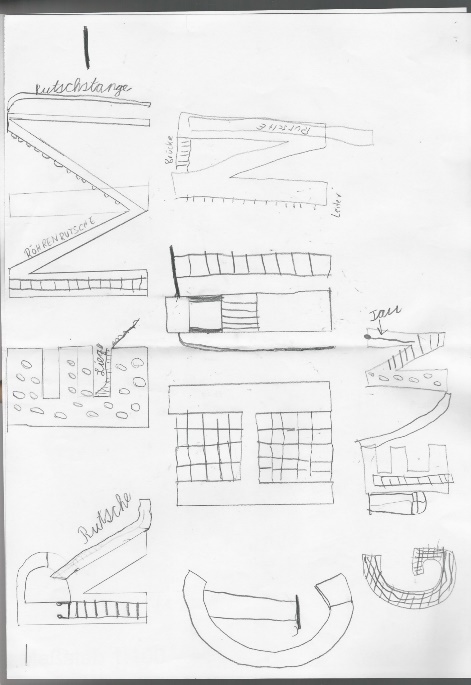 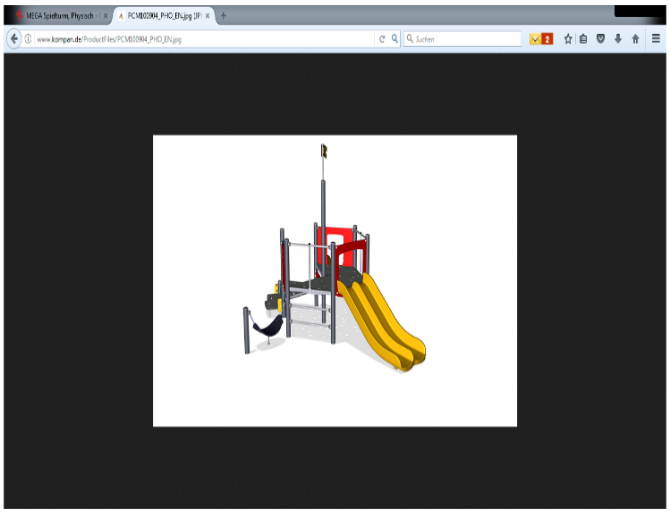 Kinder haben Ideen
Erwachsene machen Pläne
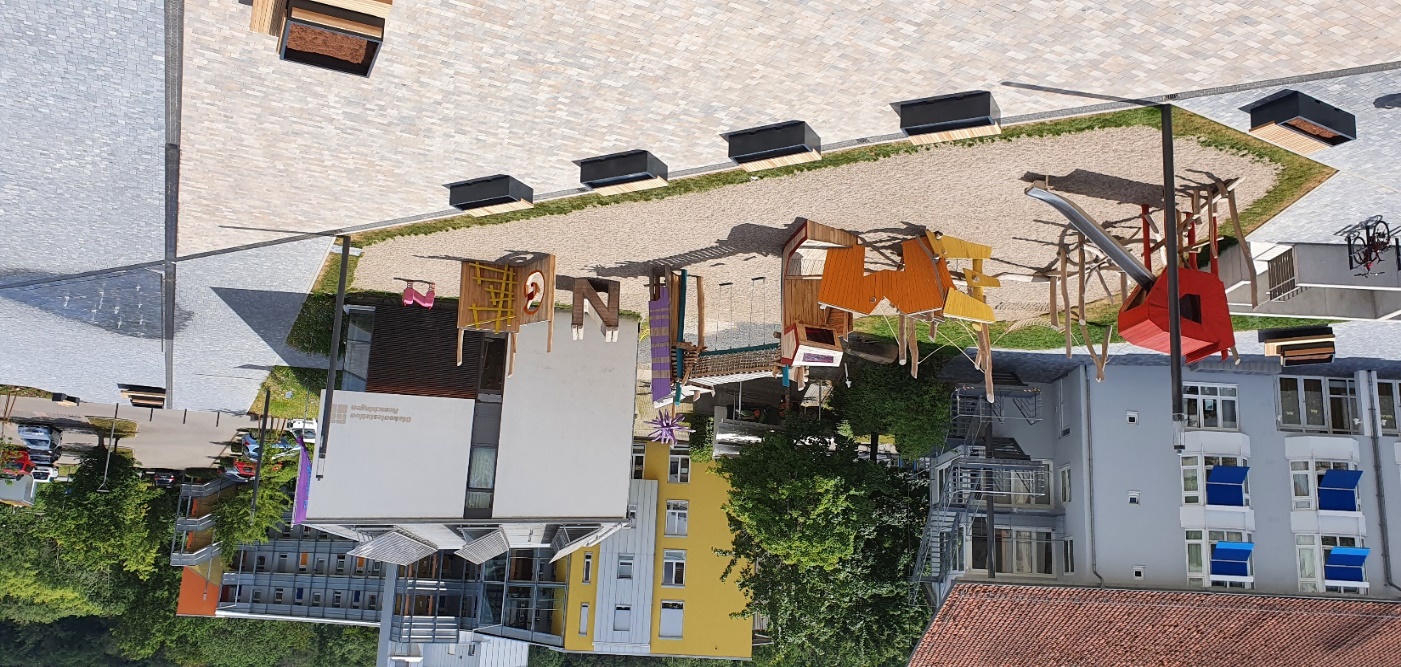 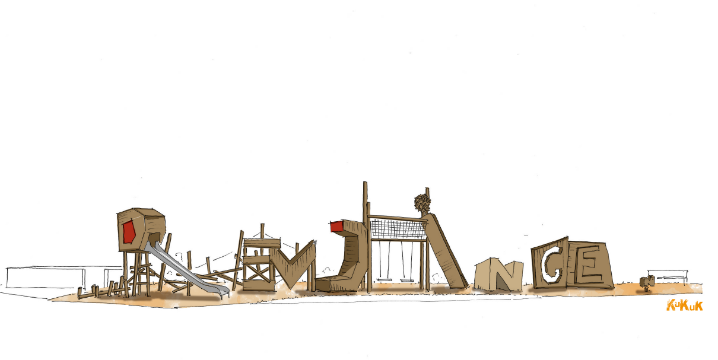 Gemeinsam wird es bunter und kreativer!
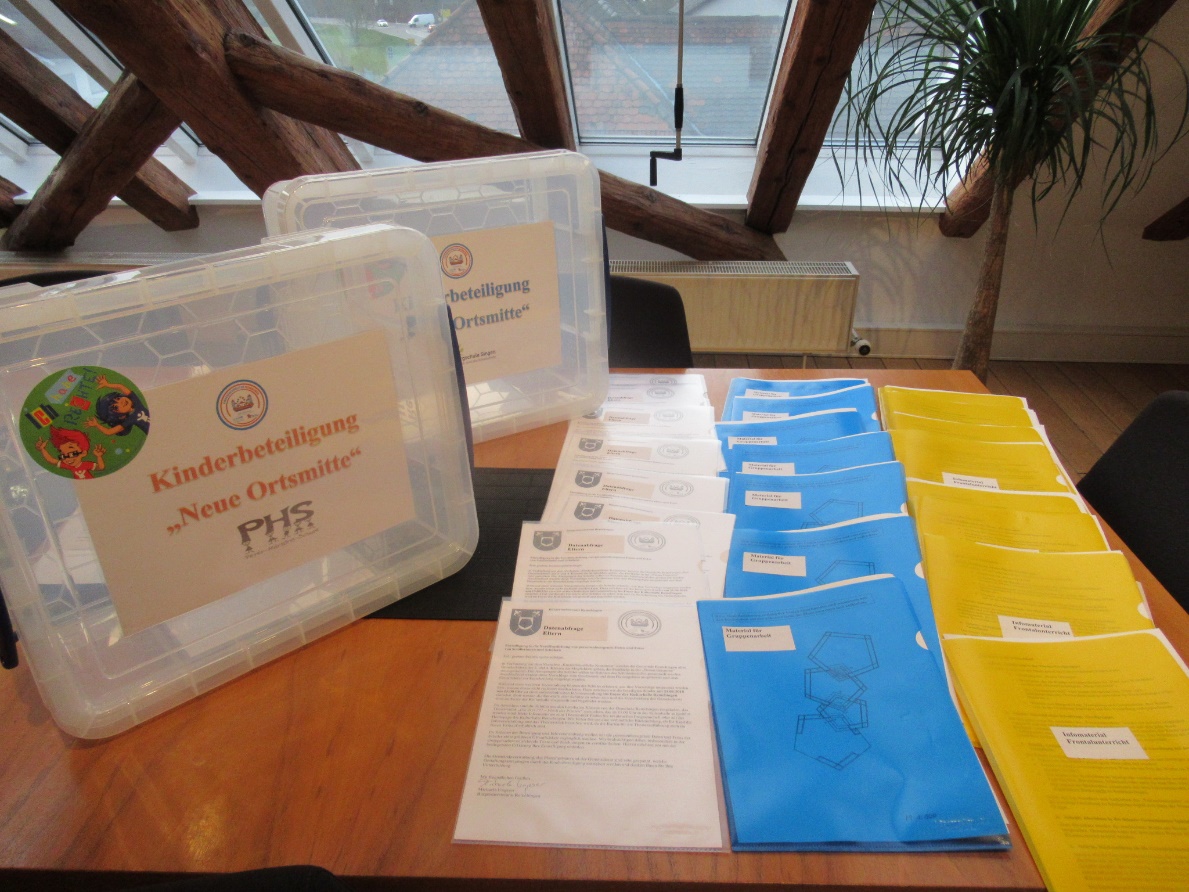 Zusammenarbeit mit allen drei Remchinger Grundschulen. 10 Klassen mit 200 Kindern werden beteiligt.
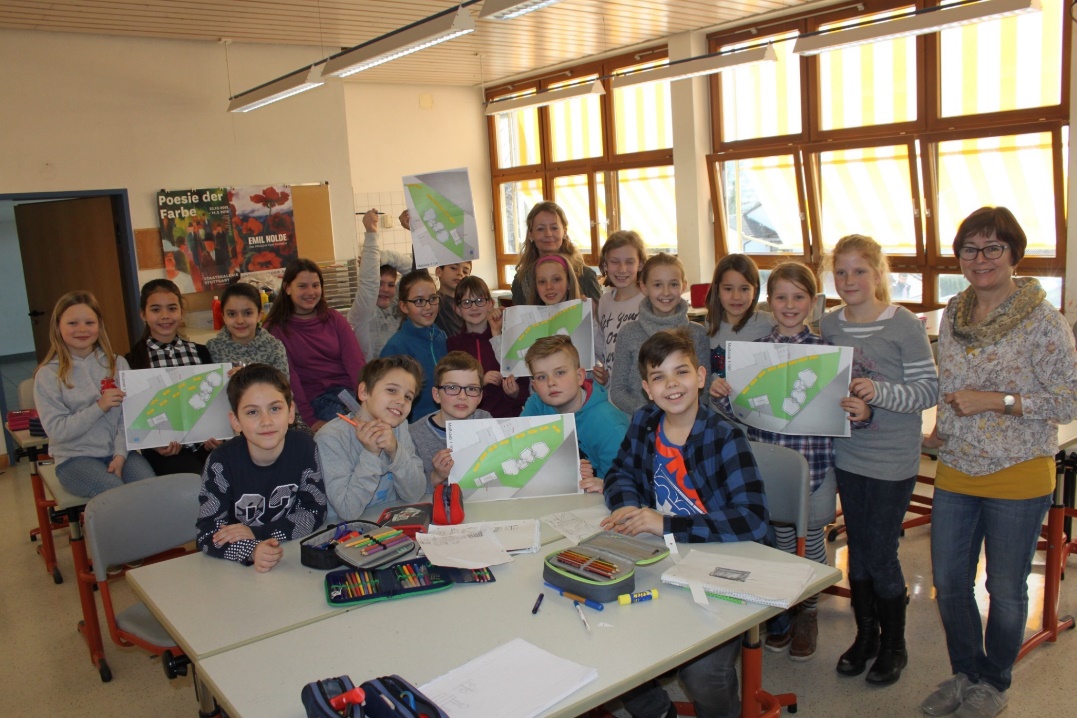 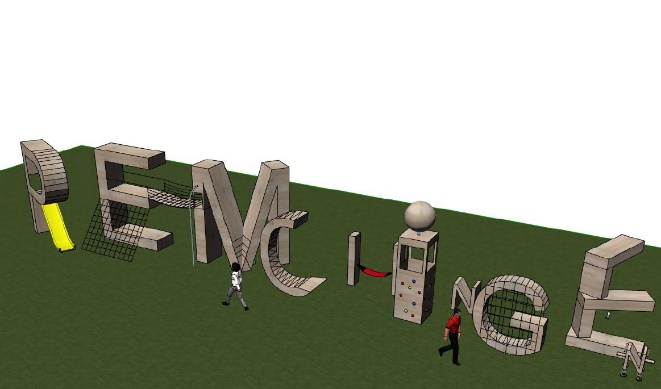 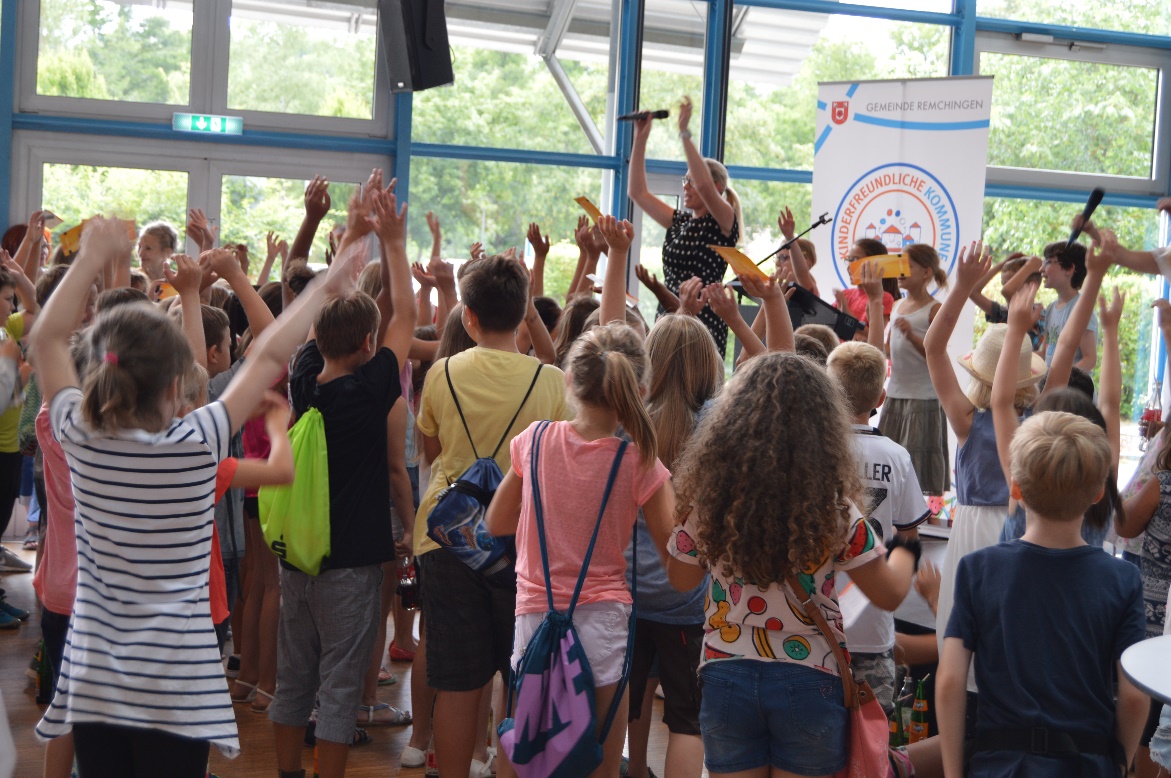 Der erste Vorentwurf wird öffentlich vorgestellt
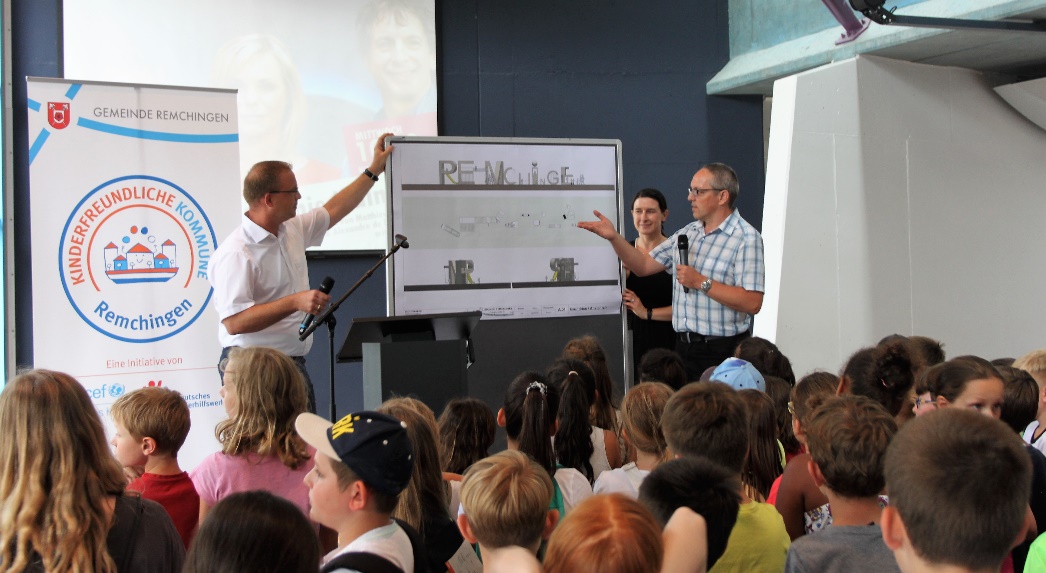 Ein Jahr nach der Beteiligung: Der erste Spielbuchstabe entsteht
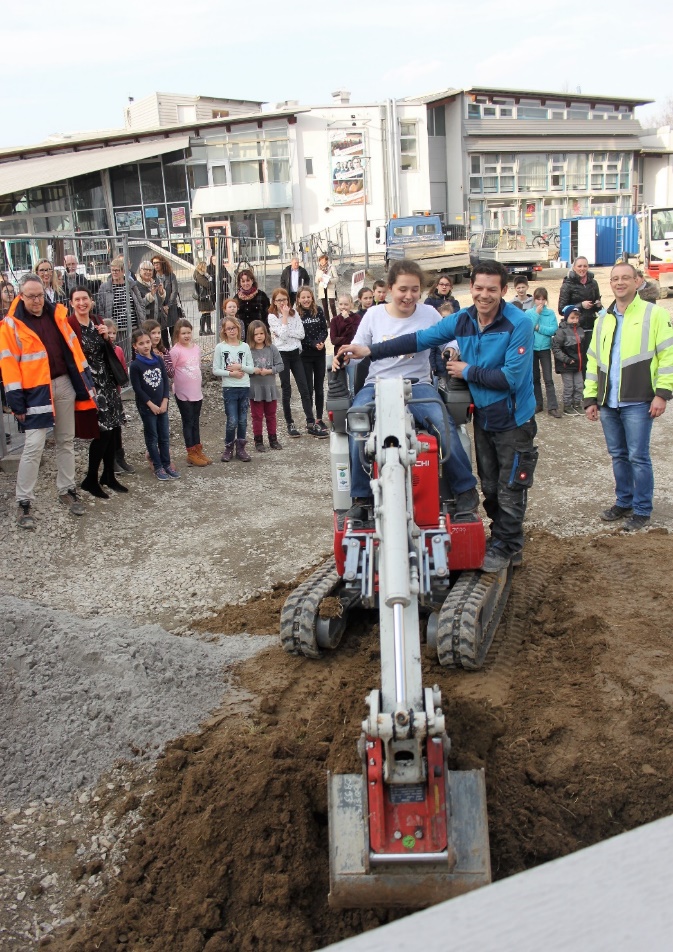 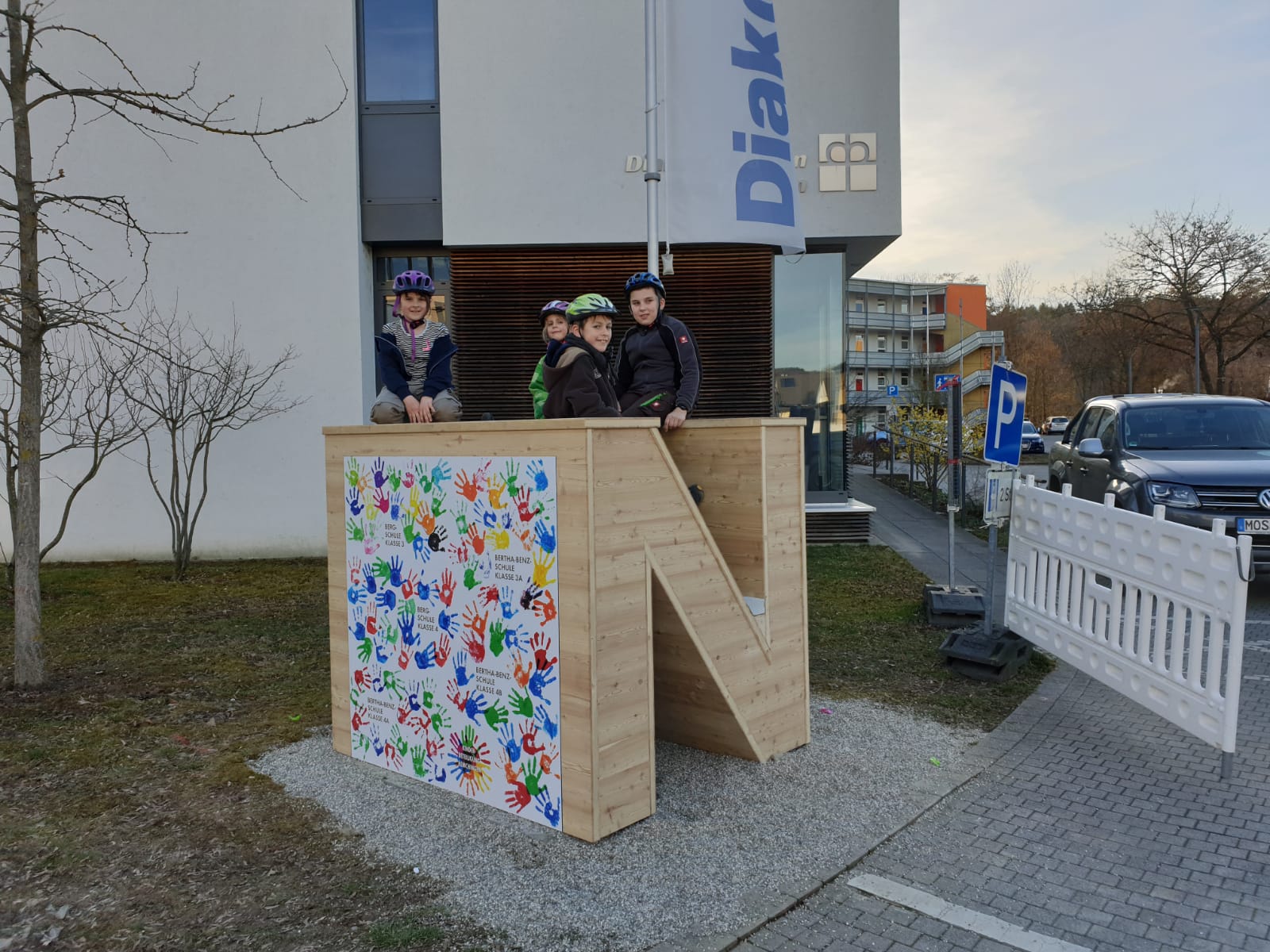 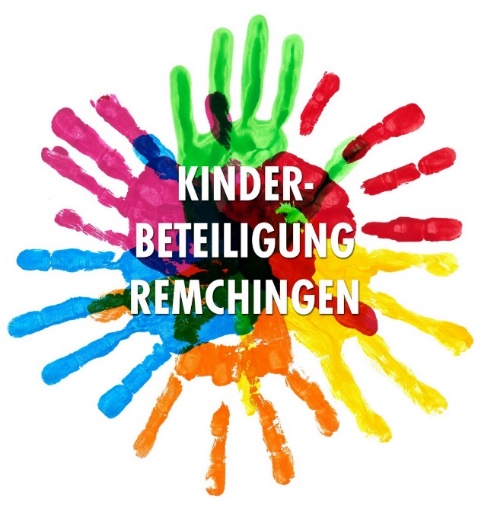 Die Handabdrücke aller beteiligten Kinder sind darauf verewigt
Im Herbst des gleichen Jahres: 
Bau der Spielfläche vor Ort
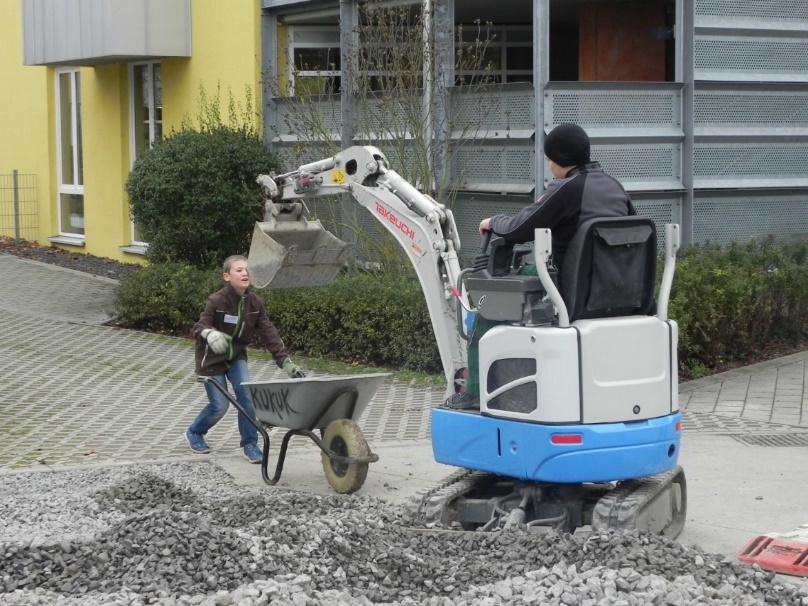 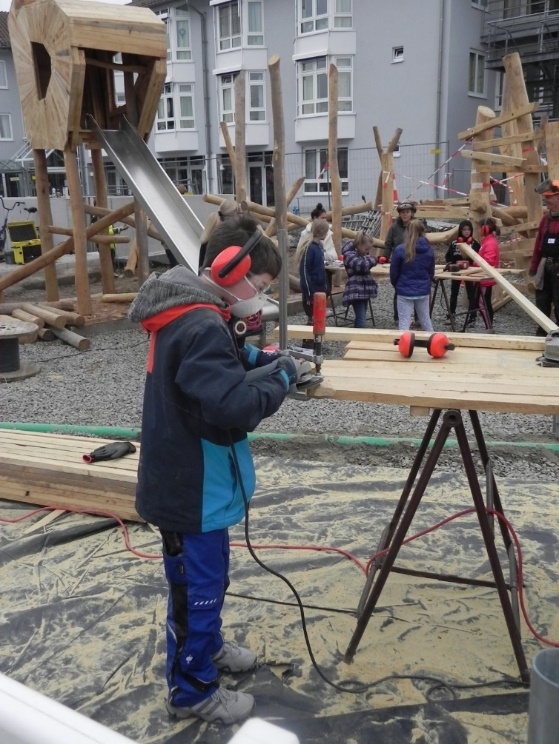 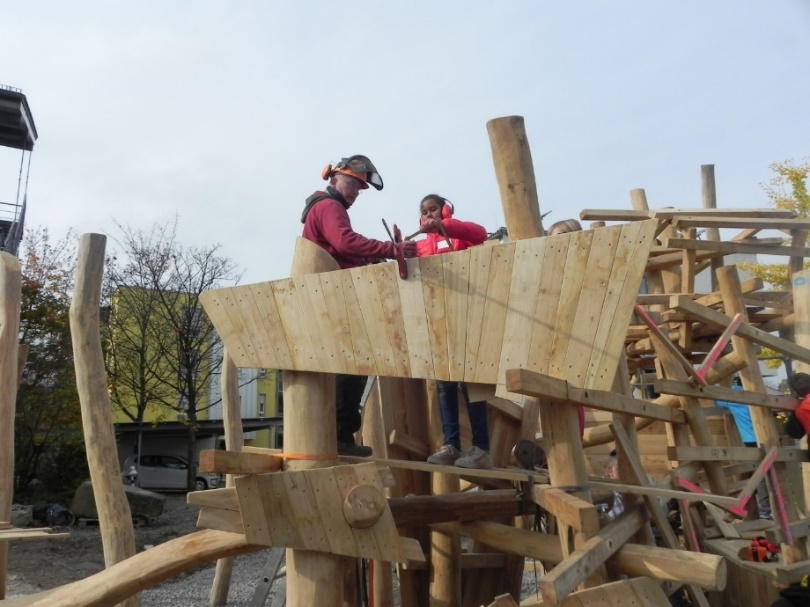 Rund 40 Kinder wirken bei der Baubeteiligung mit
Am 30. Geburtstag der Kinderrechte:
Einweihung der Spielfäche
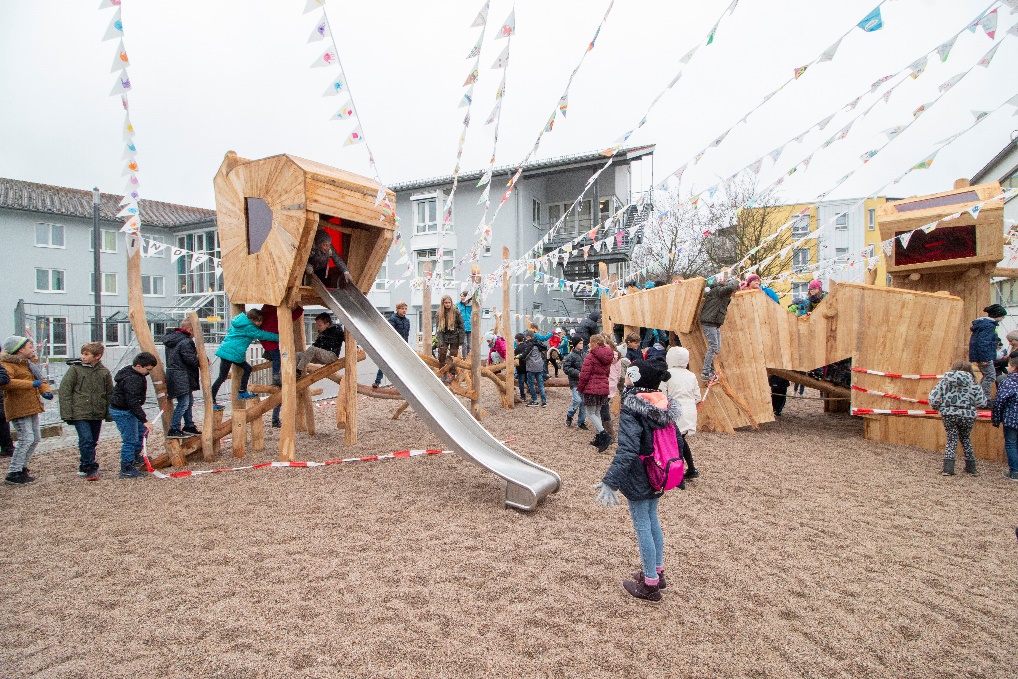 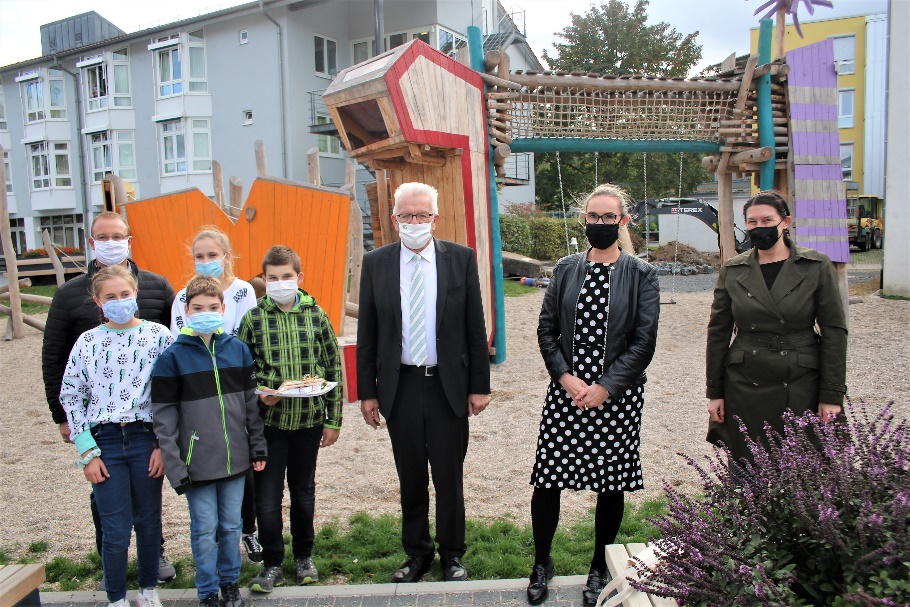 Der Spielplatz hat viele Besucher. 
Selbst aus Stuttgart. 
Beteiligung auch während Corona
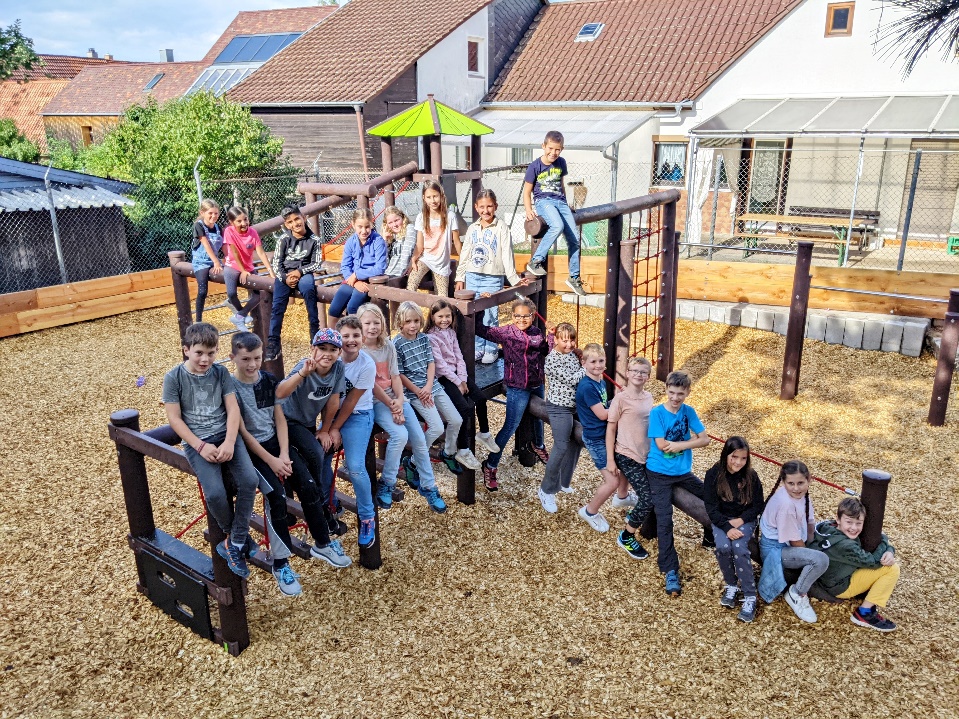 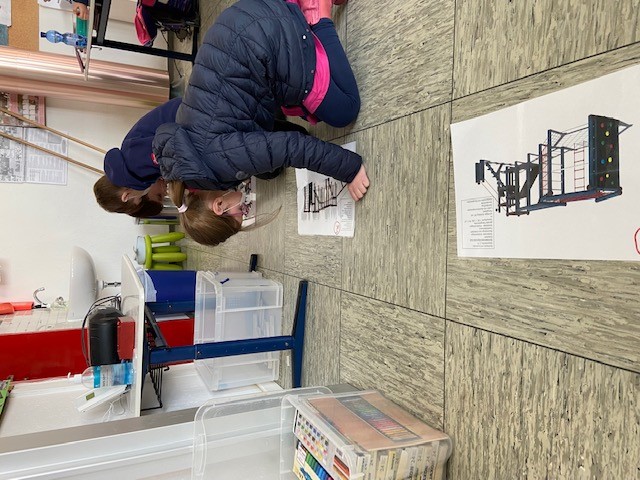 Genügend Ressourcen für Kinderfreundlichkeit auch in Krisenzeiten?
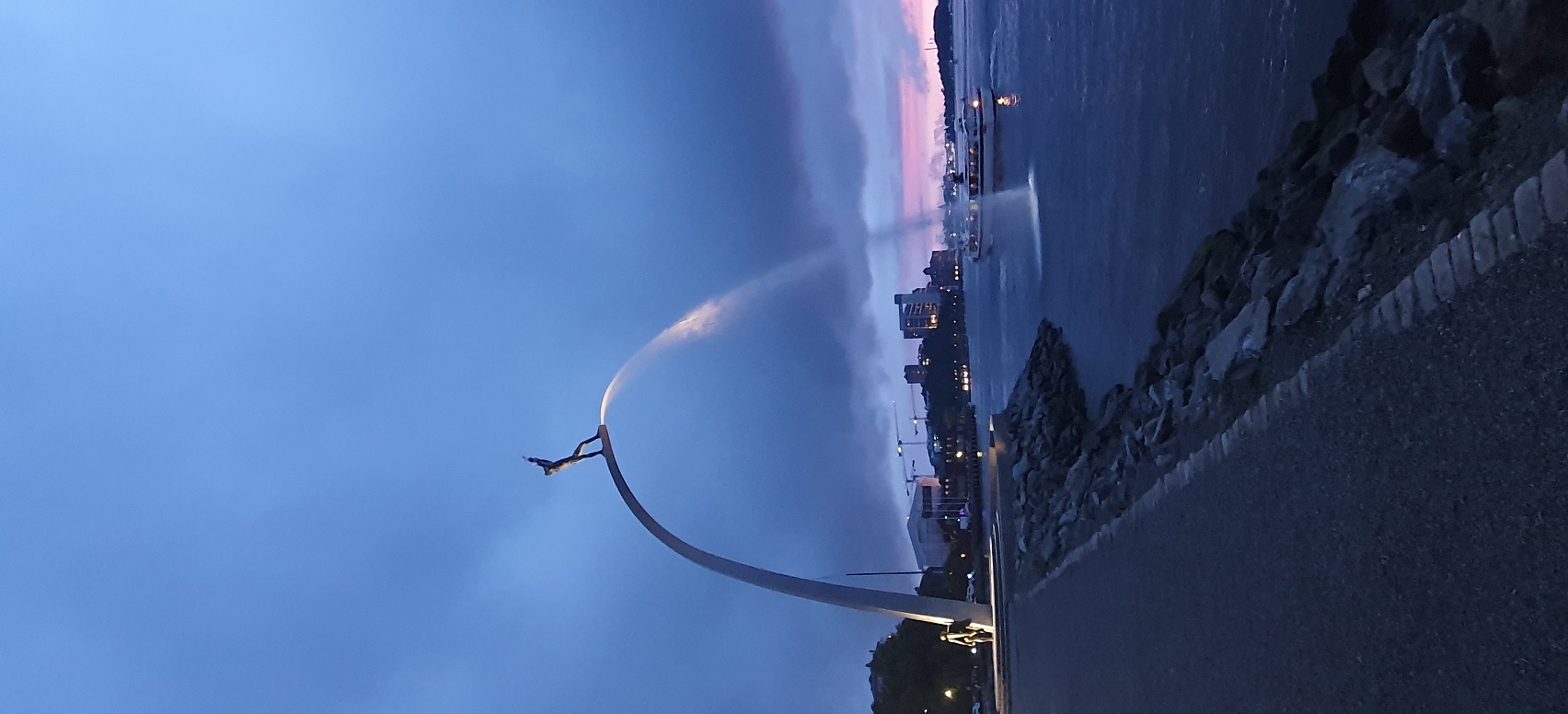 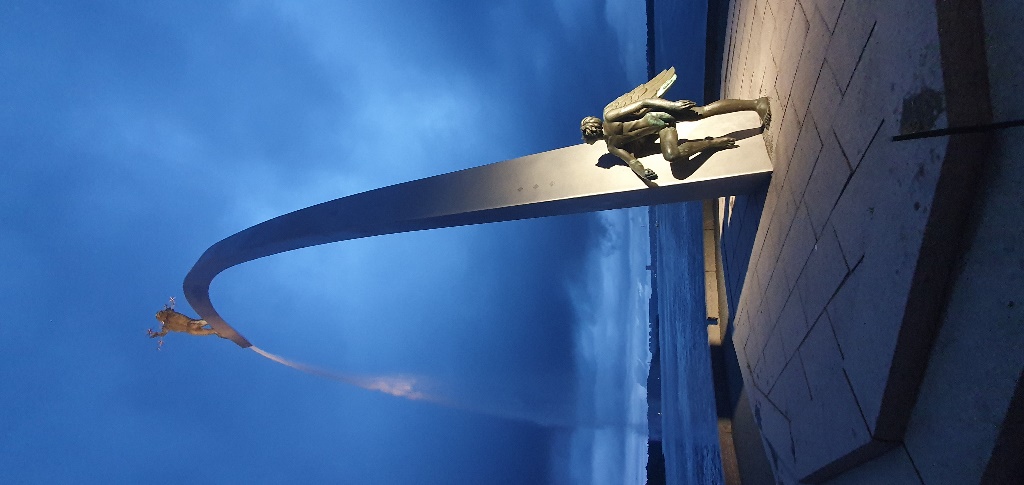 Weitere Informationen sowie die Remchinger Aktionspläne sind unter: 
www.kinderfreundliche-kommunen.de  verfügbar
Internationale Initiative: www.childfriendlycities.org
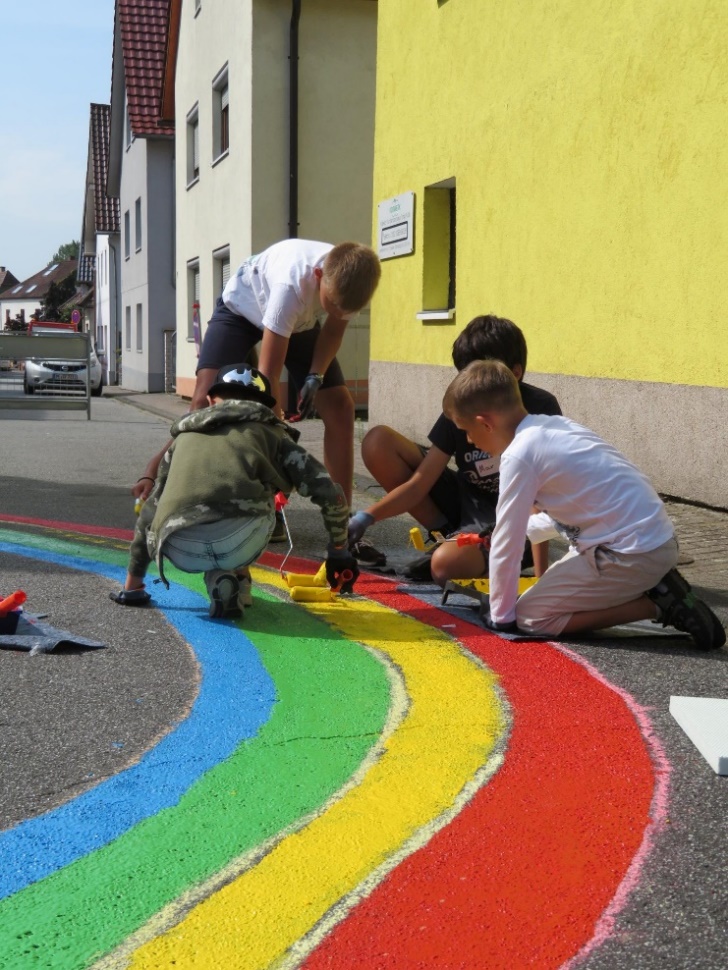 Besten Dank für Ihr Interesse!
Bildquellen: 

Gemeinde Remchingen, Rainer Zilly,  Julian Zachmann
Präsentation: Michaela Ungerer, 
Kinder- und Jugendbeauftragte Gemeinde Remchingen
mungerer@remchingen.den